“I Did Not Cease to Warn Everyone”
Acts 20:31
Richie Thetford									              www.thetfordcountry.com
Ezekiel – The Watchman
Ezekiel the priest of God
 Ezekiel 3:17-21
 Ezekiel 2:7
 A warning serves two purposes
 Makes one aware of sin
 Makes one free from the blood of the individual warned
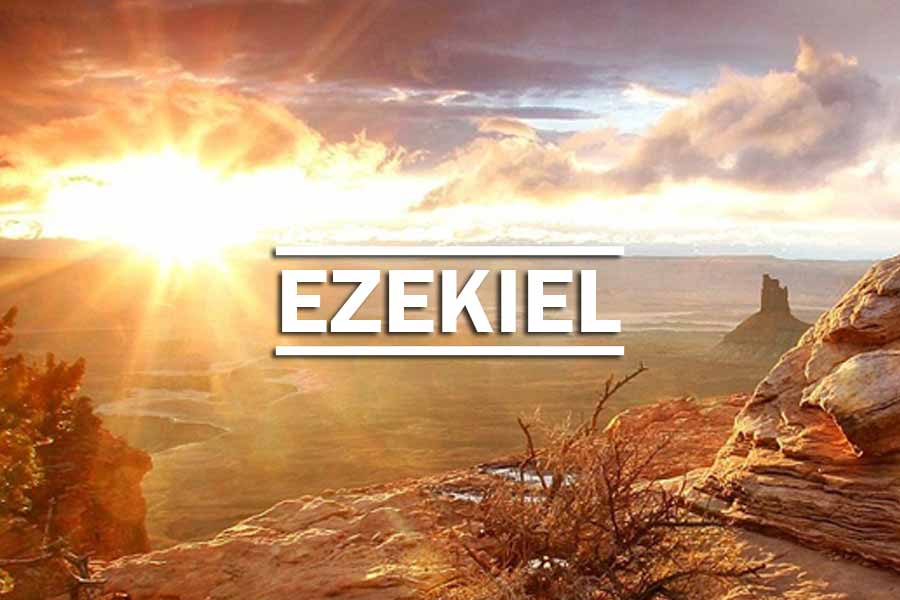 Richie Thetford									              www.thetfordcountry.com
Paul’s Admonitions
Various Admonitions
 1 Thessalonians 2:4
 Galatians 1:10
 2 Corinthians 5:11; 4:1-2
 Acts 20:26-27, 31
 1 Timothy 4:6
 Titus 2:15; 2 Timothy 4:2-4
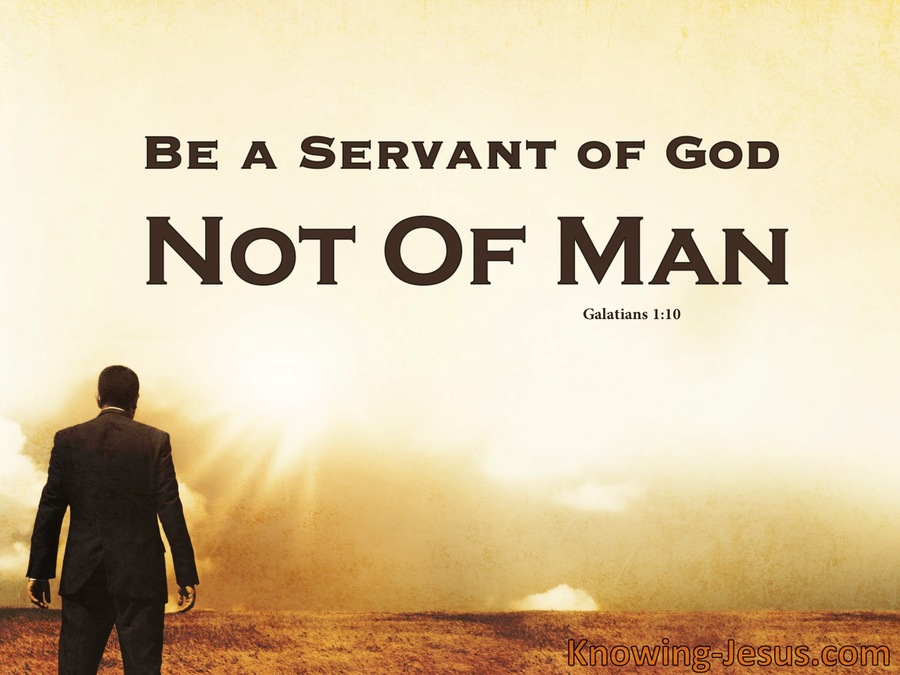 Richie Thetford									              www.thetfordcountry.com
The Love of the Truth
Jesus
 Matthew 5:6
 Paul’s Assertion
 Galatians 4:16
 2 Thessalonians 2:10-12
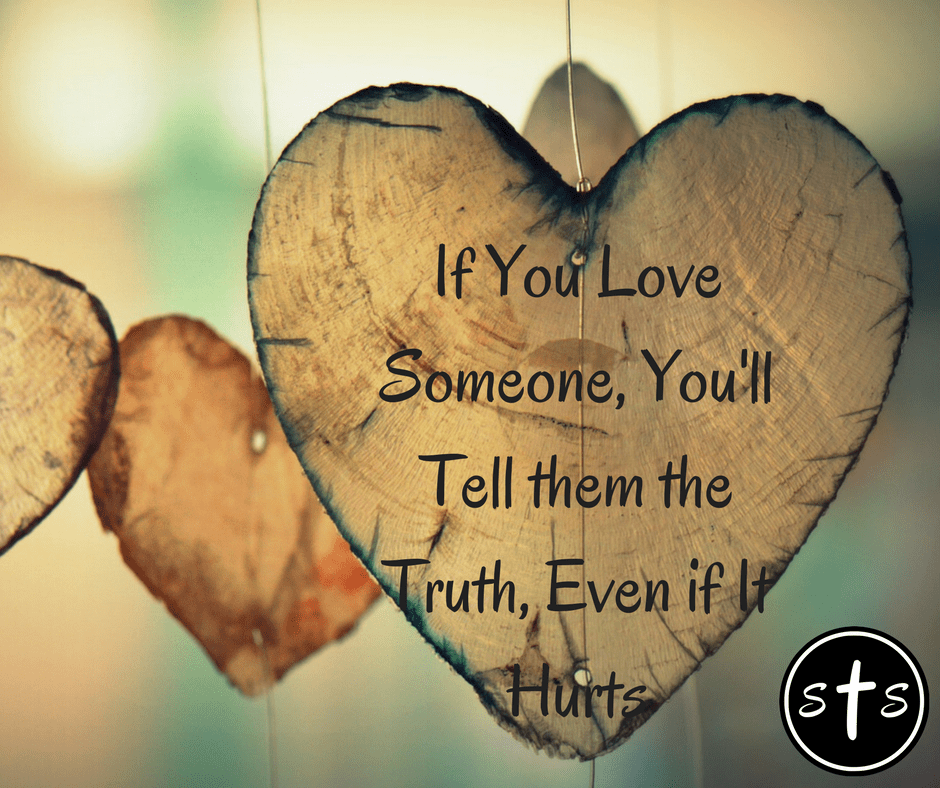 Richie Thetford									              www.thetfordcountry.com
Conclusion
Solomon’s wise words
 Proverbs 1:7
“And let us consider one another in order to stir up love and good works”
Hebrews 10:24
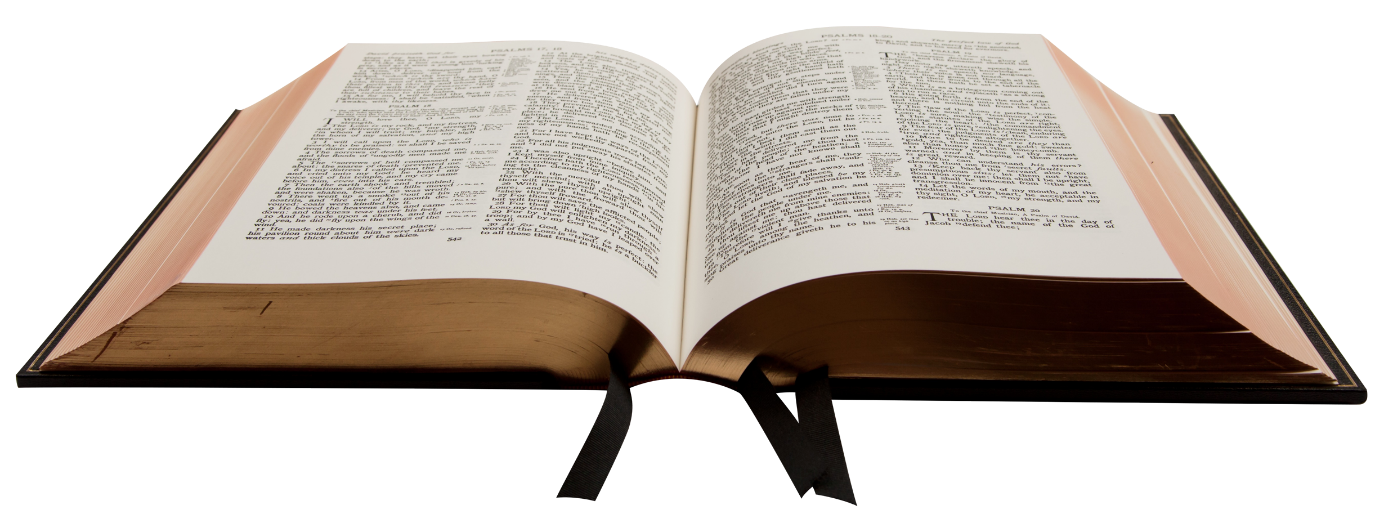 “I ceased not to warn everyone night and day with tears”
Richie Thetford									              www.thetfordcountry.com